Влажность воздуха
8 класс
В окружающем нас воздухе практически всегда находится некоторое количество водяного пара.
Различают:
1. Абсолютная влажность воздуха – показывает, сколько граммов водяного пара содержится в воздухе объёмом 1м3  при данных условиях.

Абсолютная влажность – плотность водяного пара.
Различают:
2. Относительная влажность воздуха — это отношение плотности водяного пара, содержащегося в воздухе, к плотности насыщенного пара при данной температуре, выраженное в процентах.
Относительная влажность обозначается
φ    измеряется в      %
Относительная влажность вычисляется по формуле:
Точка росы.
Температура, при которой пар, находящийся в воздухе, становится насыщенным, называется точкой росы.
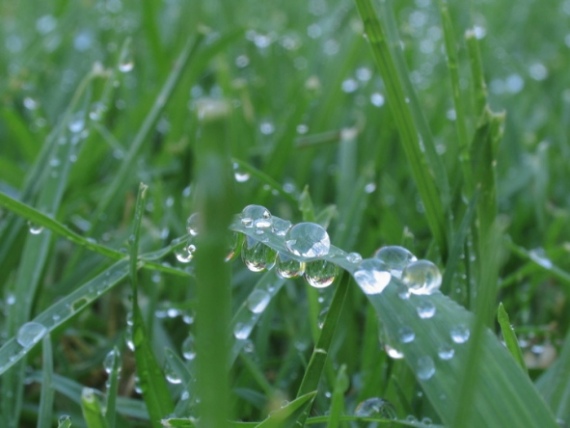 Измерение влажности воздуха
Для измерения влажности воздуха используют:
 1.  гигрометры (конденсационные и волосные)
2. психрометры
Волосной гигрометр
Принцип действия волосного гигрометра:
основан на свойстве обезжиренного волоса ( человека или животного) изменять свою длину в зависимости от влажности воздуха, в котором он находится. 
Волос натянут на металлическую рамку. Изменение длины волоса передаётся стрелке, перемещающейся вдоль шкалы.
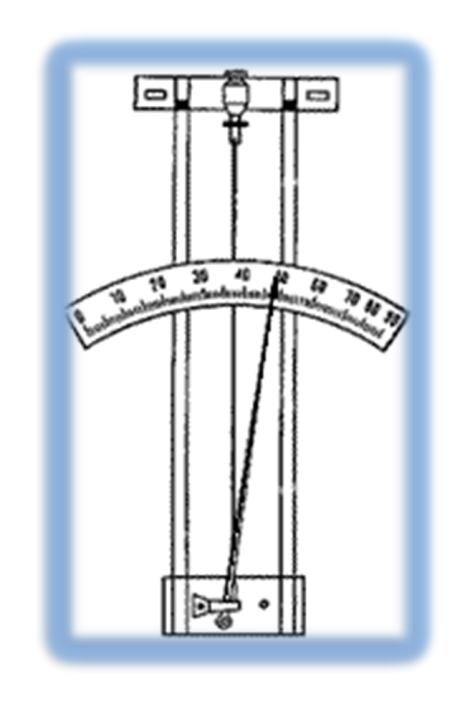 Психрометр
Принцип действия психрометра
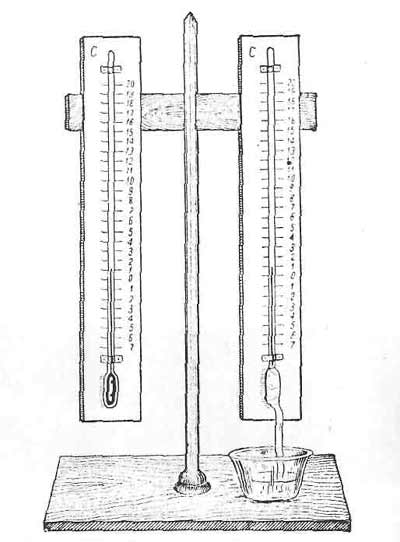 В психрометре есть два термометра. Один - обычный, его называют сухим.  Колба другого термометра обмотана тканевым фитилем и опущена в емкость с водой, отсюда и название  - 
увлажненный термометр.
Определение влажности воздуха при помощи психрометра
Определив разность показаний сухого и увлажненного термометров, по психрометрической таблице, 
расположенной на психрометре, находят значение относительной влажности.
Определение влажности воздуха при помощи психрометра и психрометрической таблицы
Значение влажности
Для здоровья человека вредны как чрезмерная сухость воздуха, так и большая влажность. Наиболее комфортная влажность воздуха для человека лежит в пределах 40—60%.
Значение влажности
Высокую температуру легче переносить в сухом воздухе. Чтобы не перегреться, организму в жару надо сильно потеть. Однако при высокой влажности пот не будет высыхать и не даст охлаждения тела.
Практическая работа
Приборы: два термометра, вата или ткань, смоченная водой.
Ход работы:
Обверните основание одного из термометров влажной тканью.
Запишите показания сухого термометра.
Через определённый промежуток времени запишите показания влажного термометра
Используя психрометрическую таблицу, определите влажность воздуха в кабинете.
Домашнее задание
Учебник ( автор А.В. Перышкин)  § 19.
Подготовить сообщения: 
использование гигрометров
значение влажности воздуха при работе библиотек и музеев
 значение влажности для некоторых видов производства.